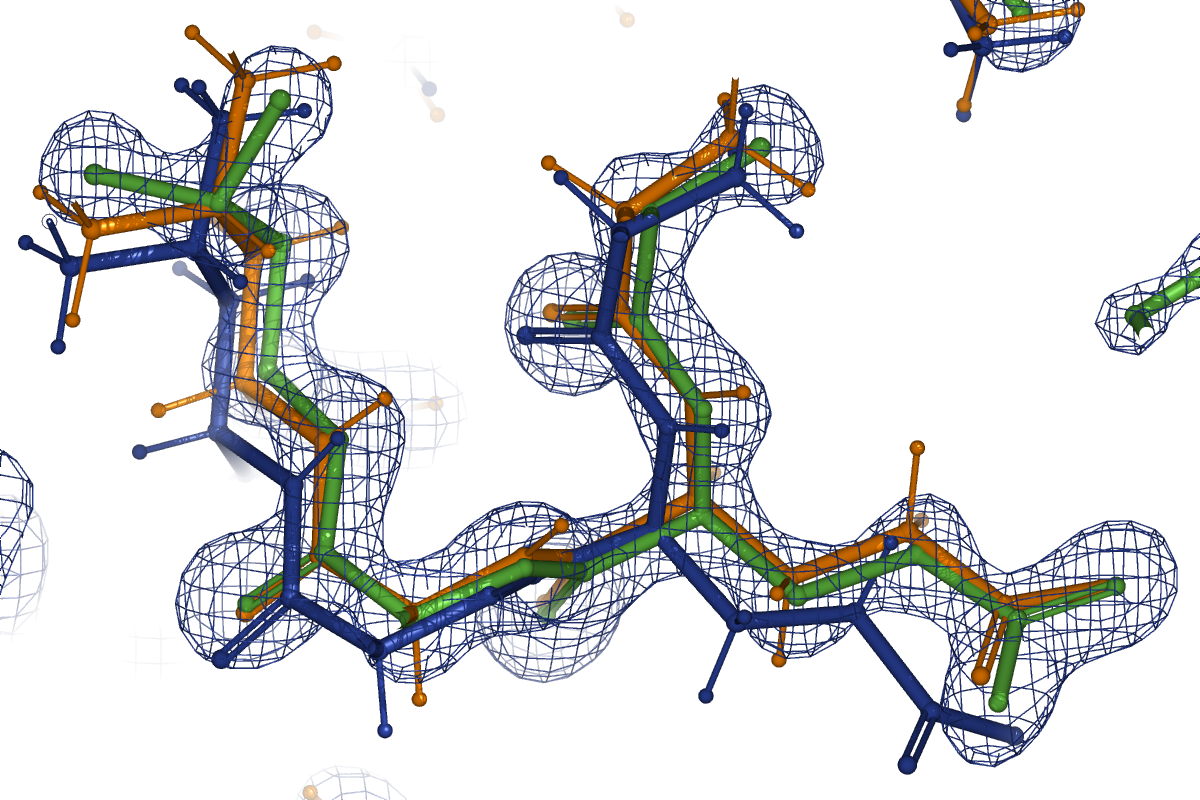 a
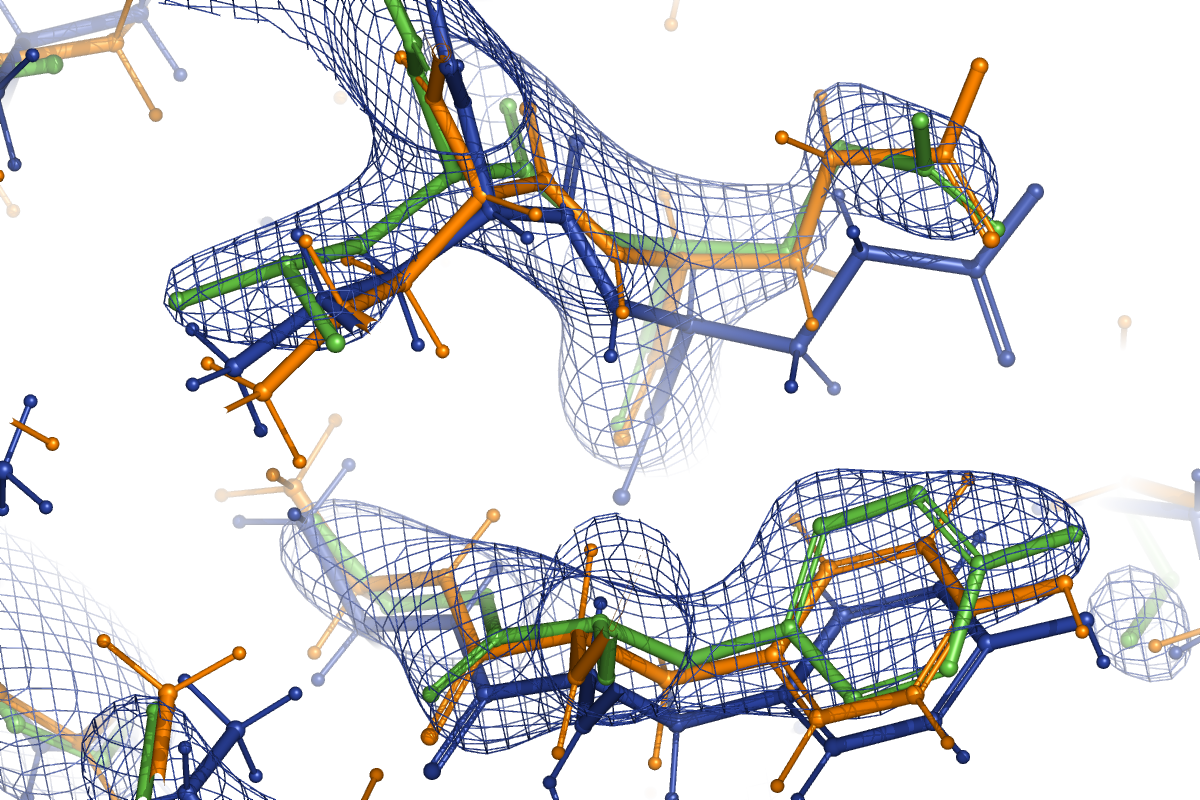 b
E36
Y67
E68
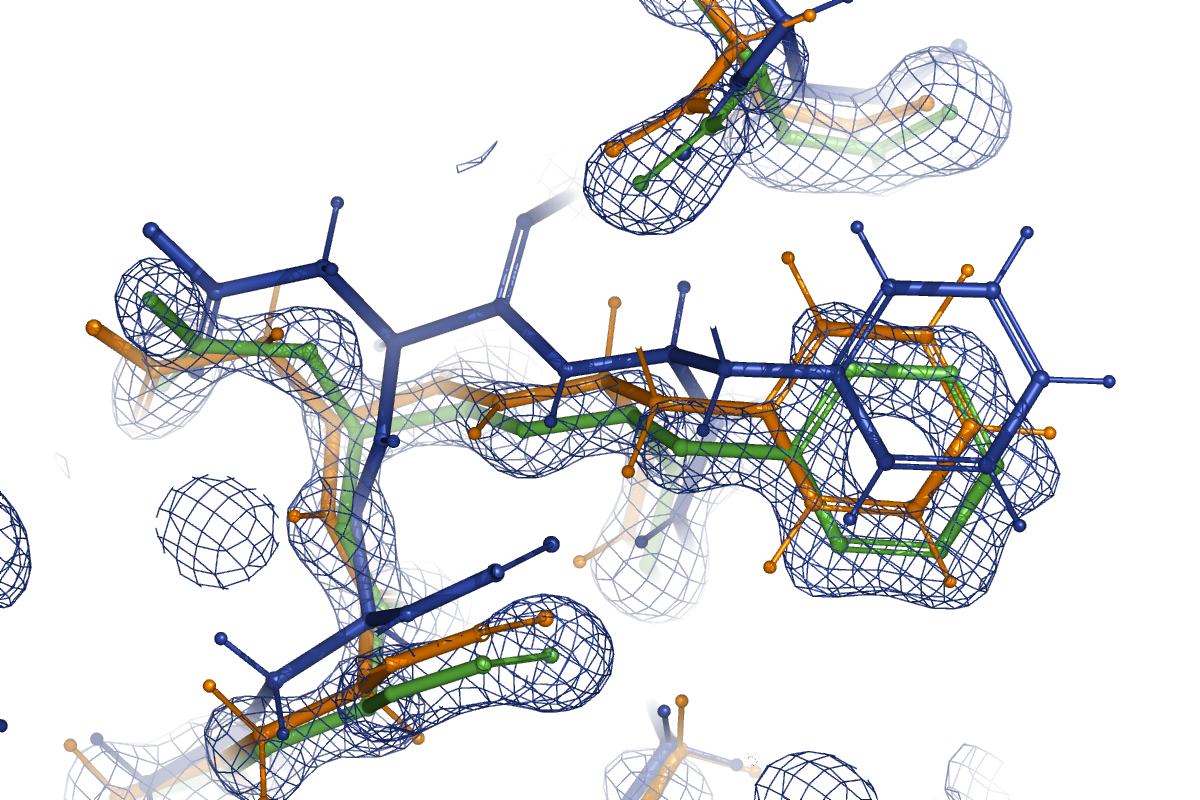 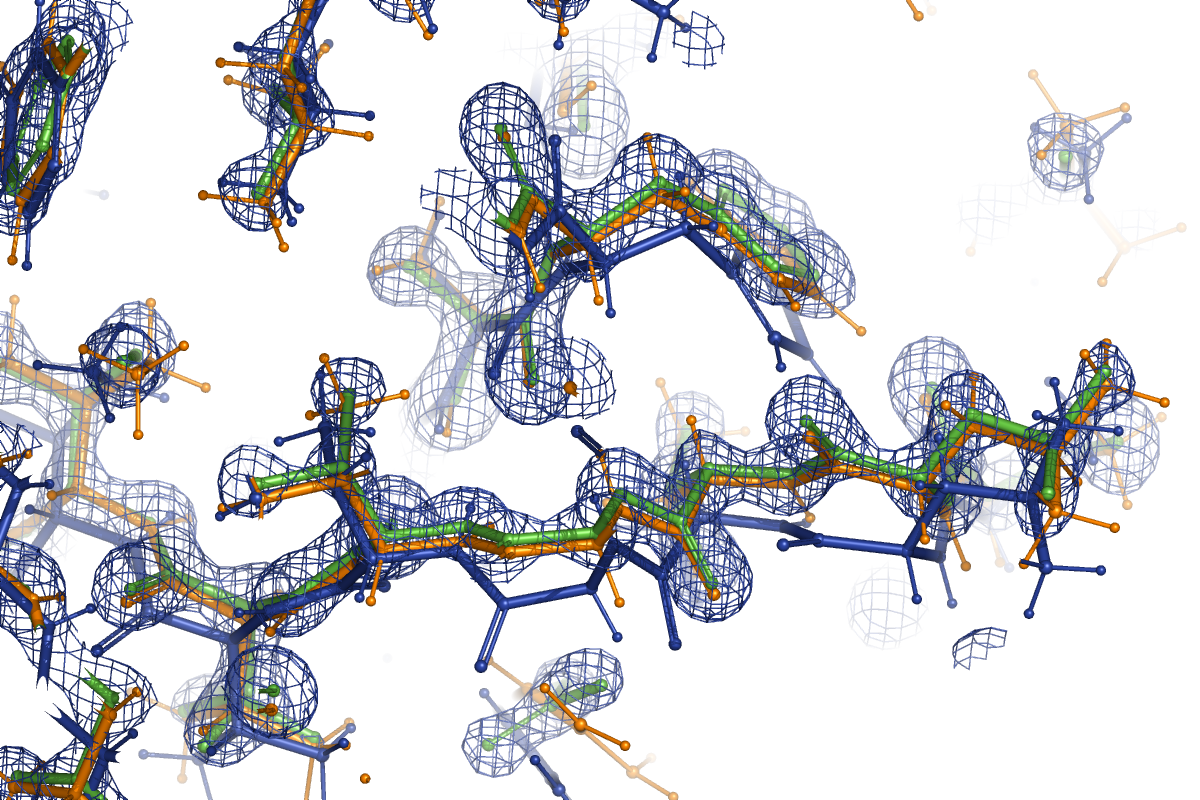 c
H46
F89
T32
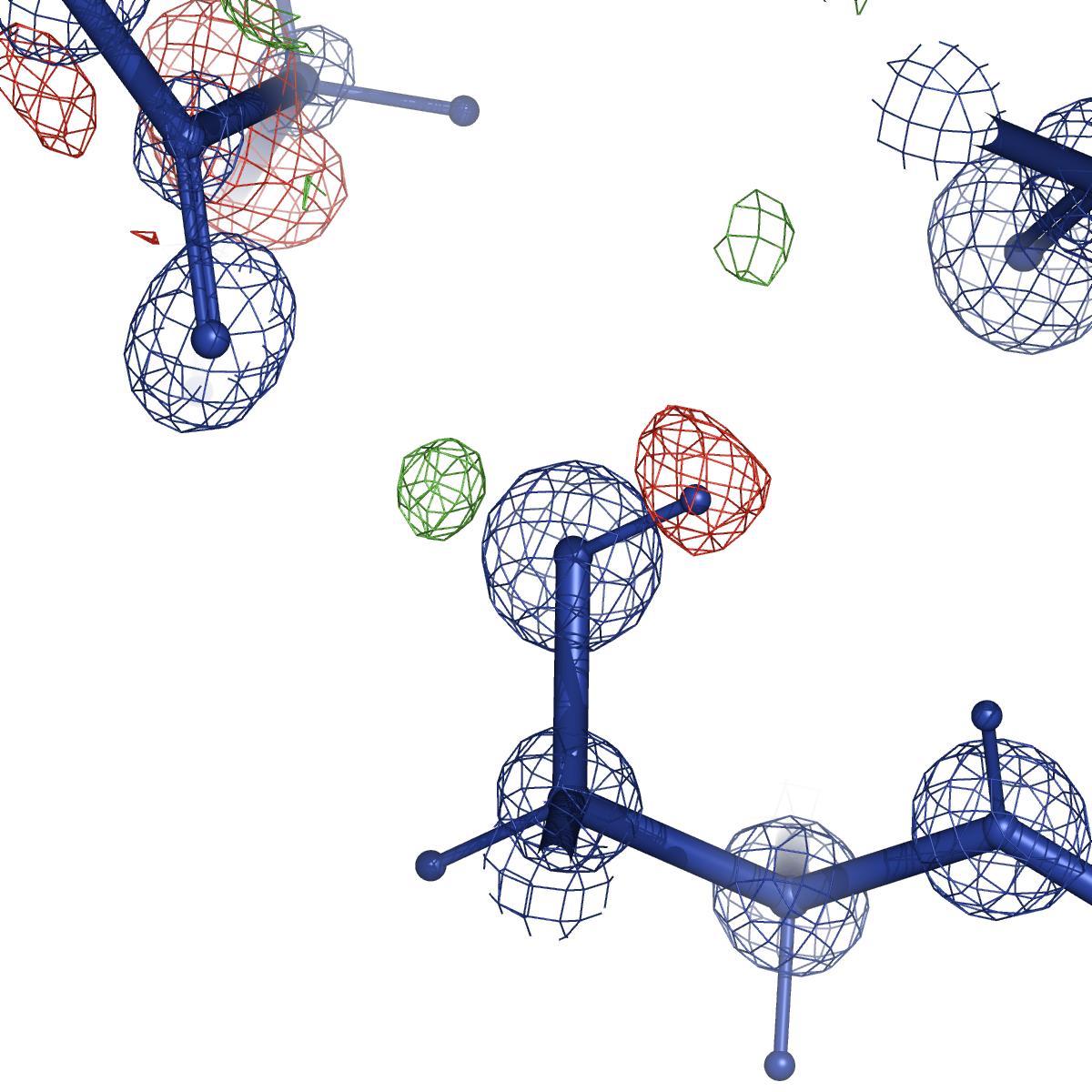 d
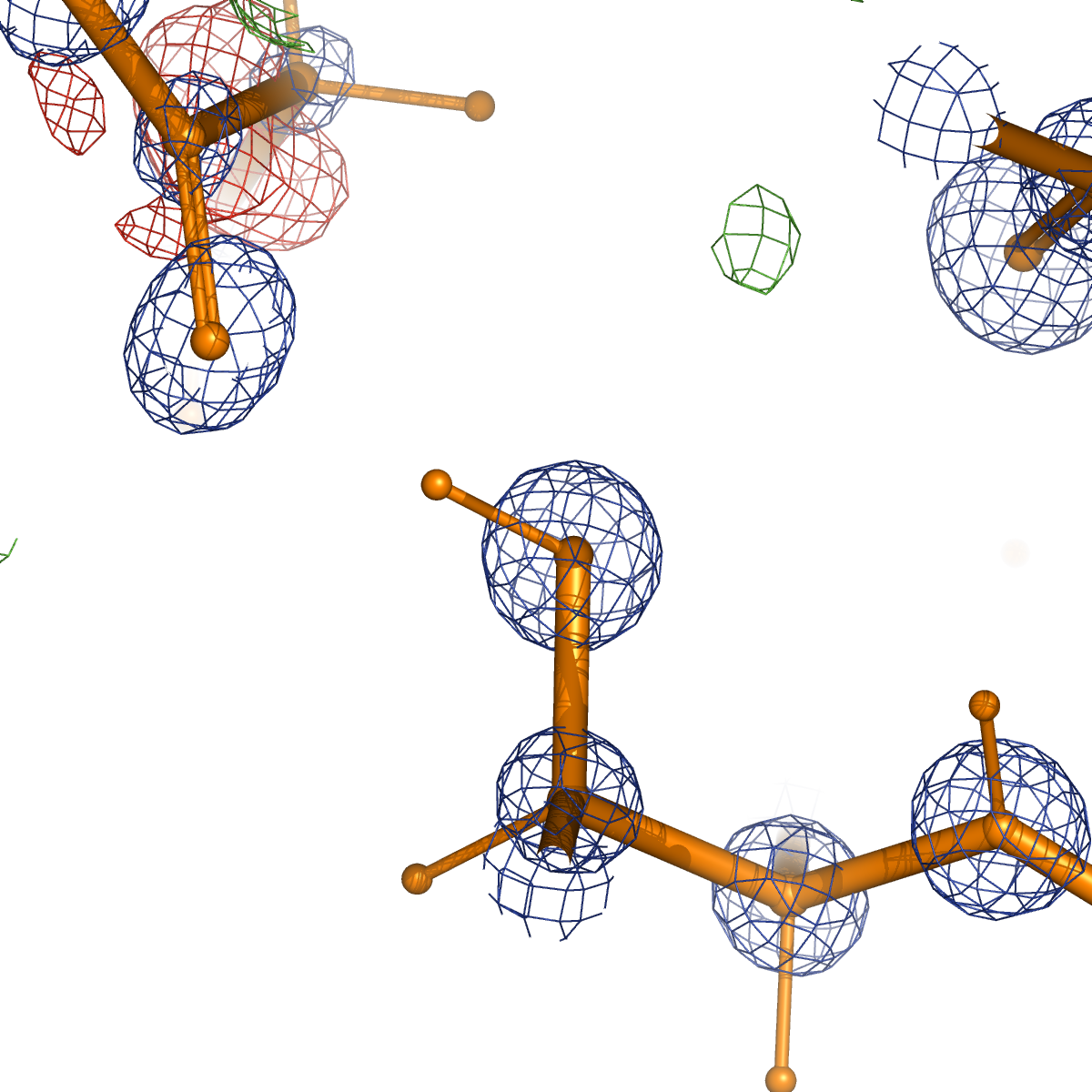 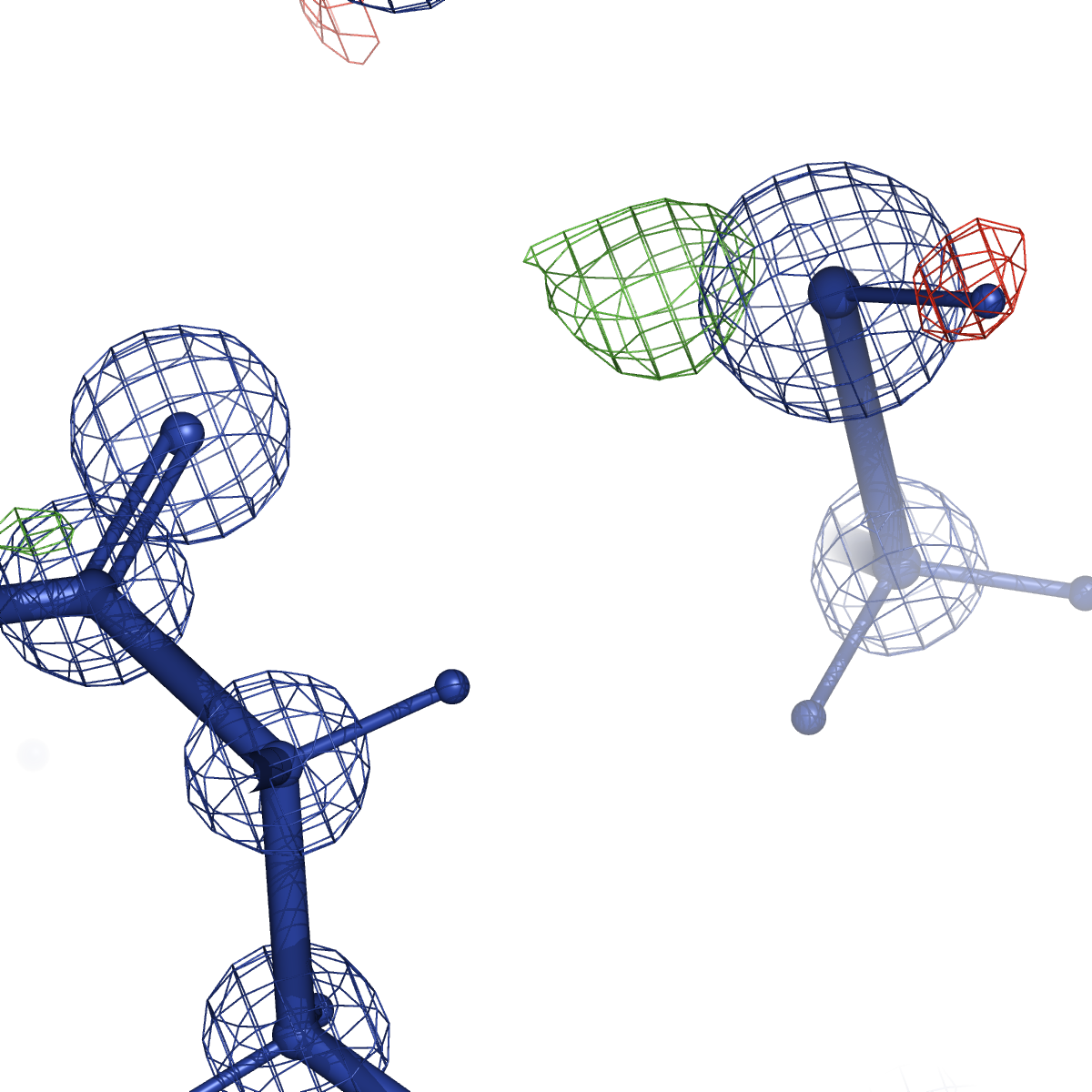 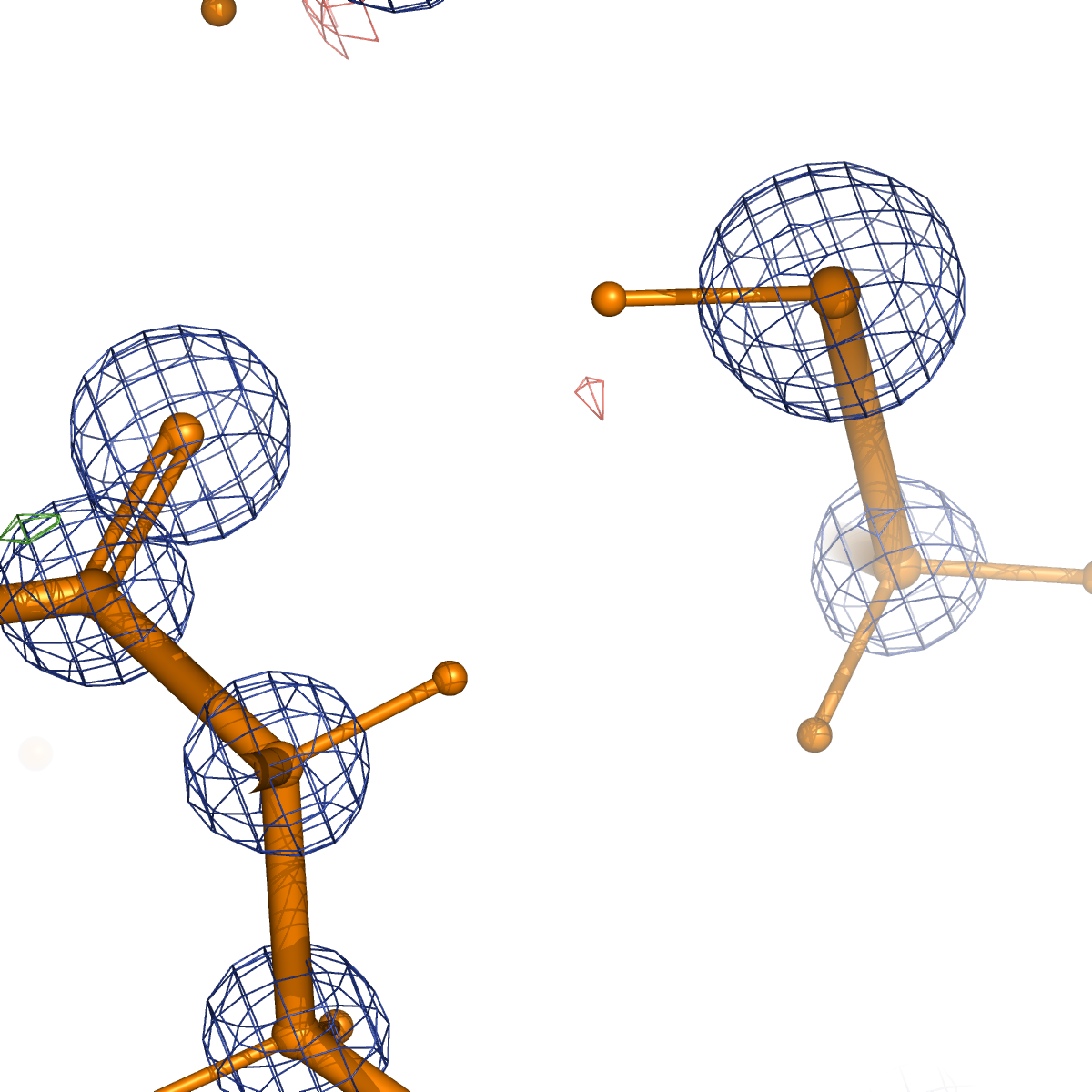 e
Hγ (C161)
O (C40)
Oε1 (E43)
Hγ1 (T41)
2.3Å
1.7Å
g
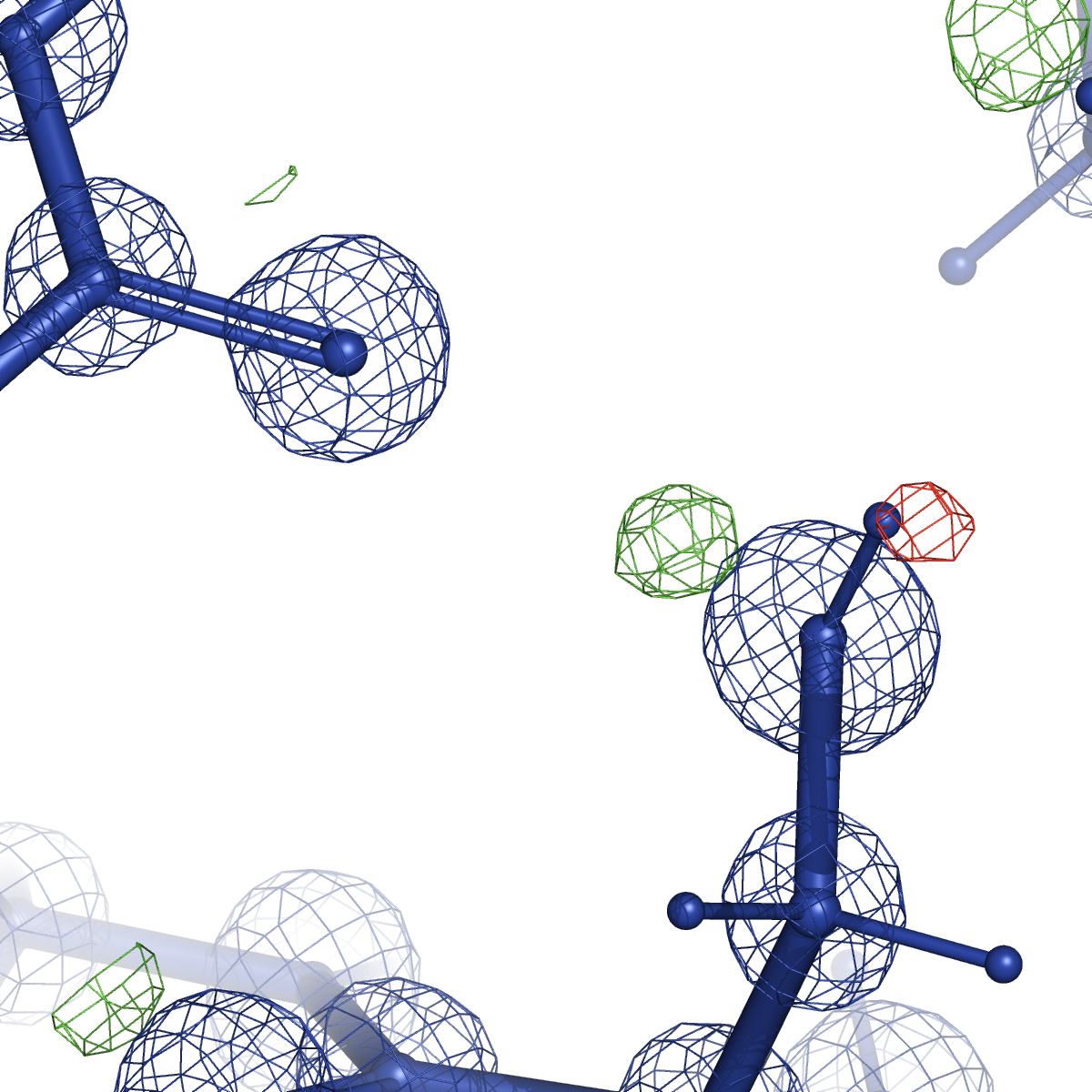 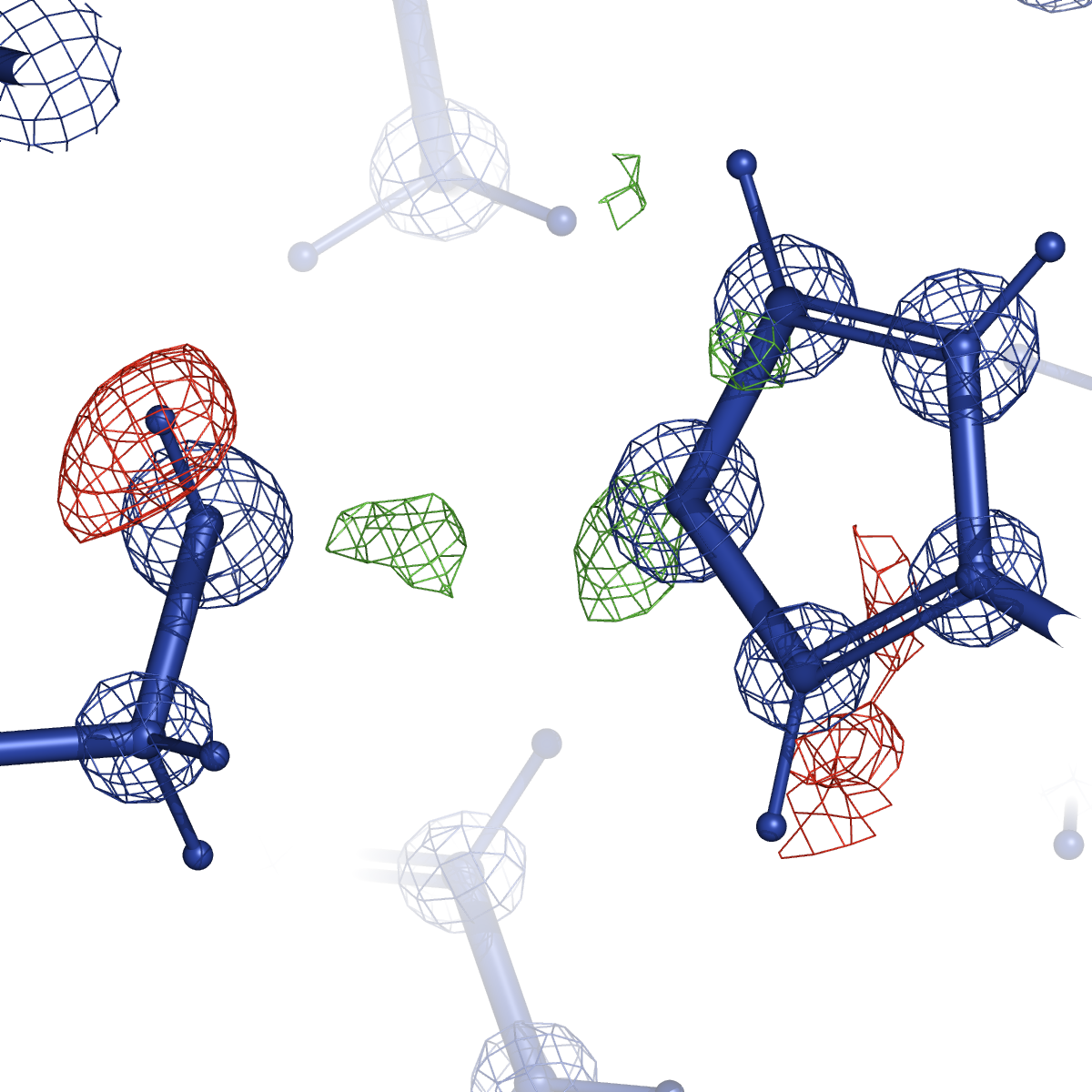 f
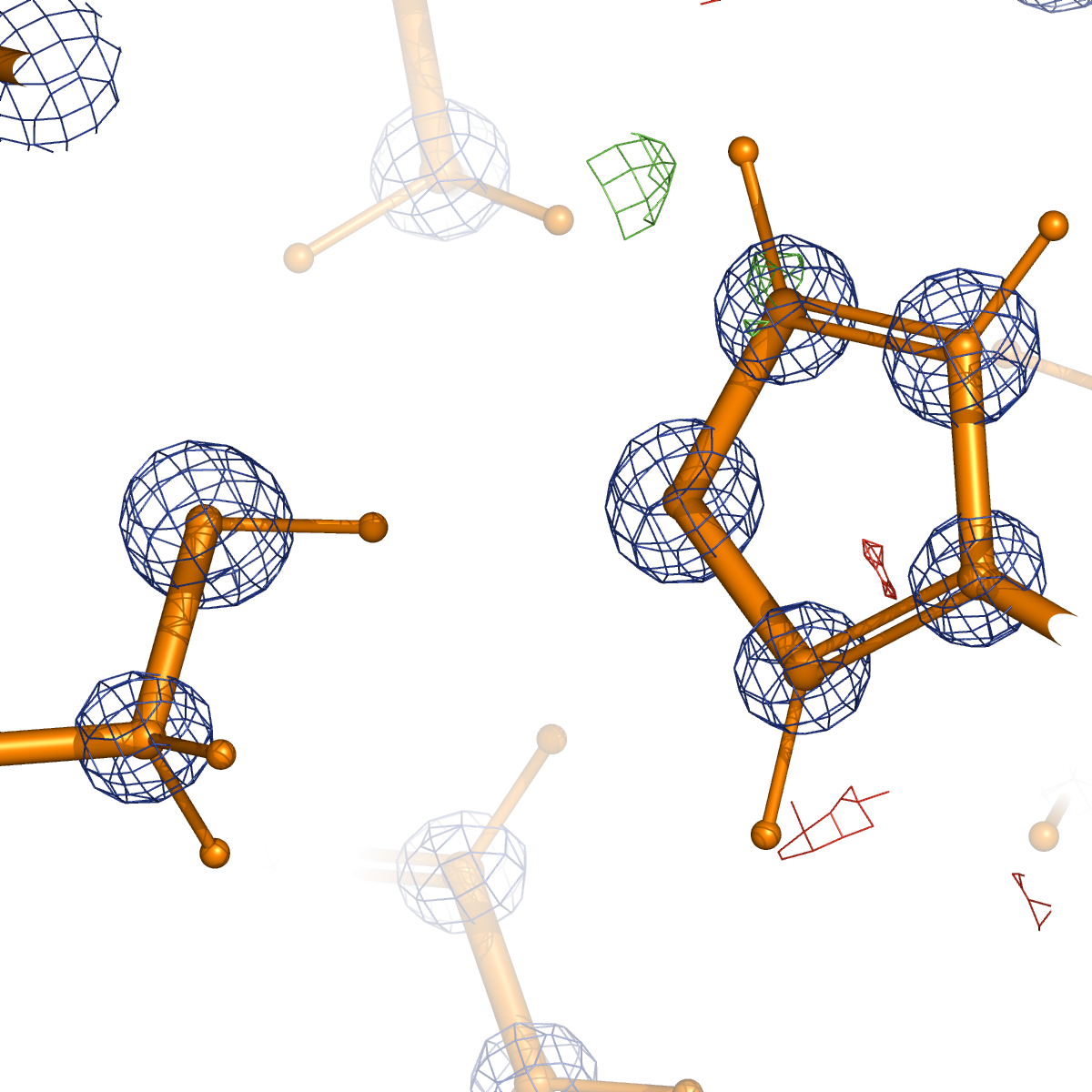 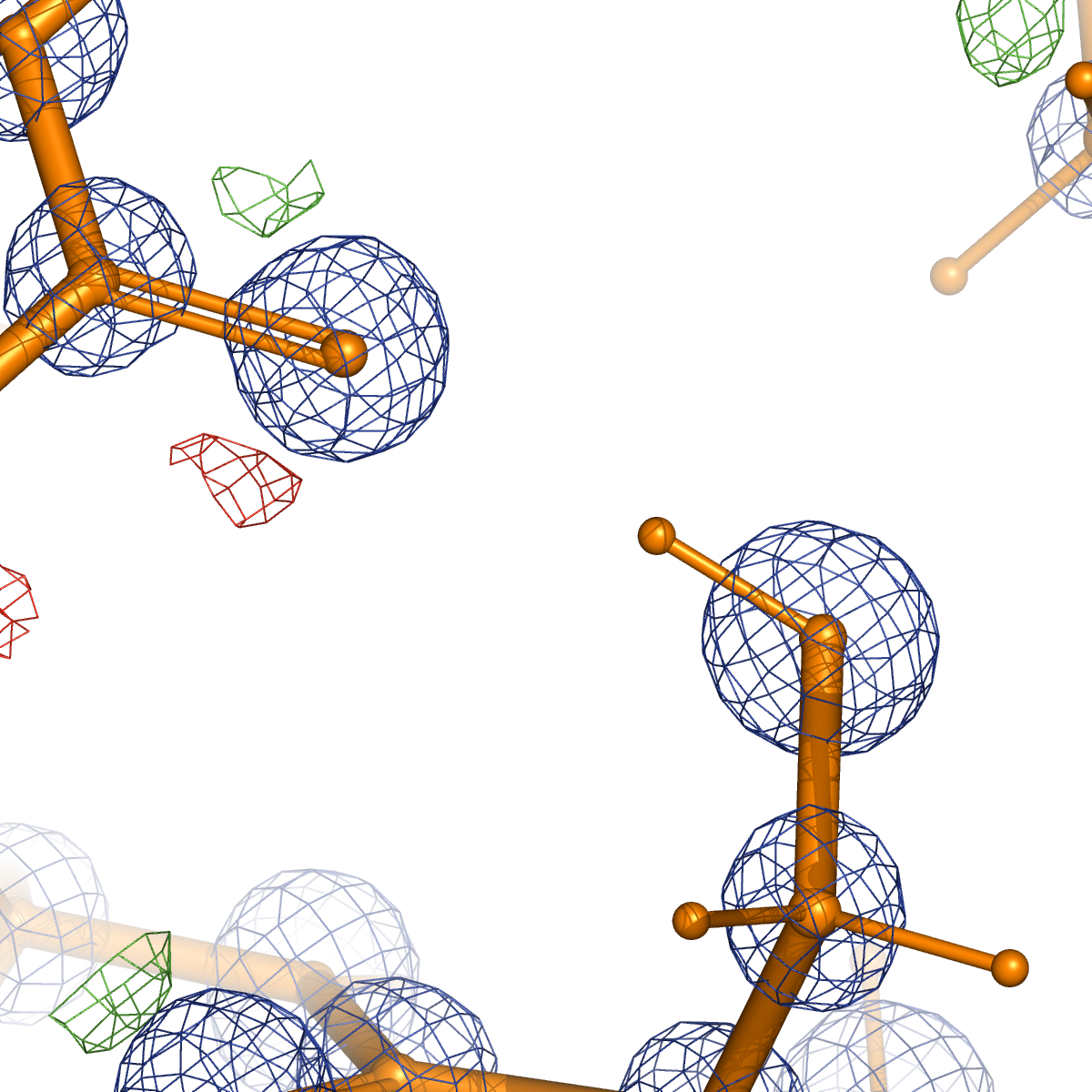 O (G65)
Nε2 (H92)
Hγ (S99)
Hγ (S110)
1.8Å
1.9Å